Rift de l’Afrique de l’Est au niveau du Golf d’Aden
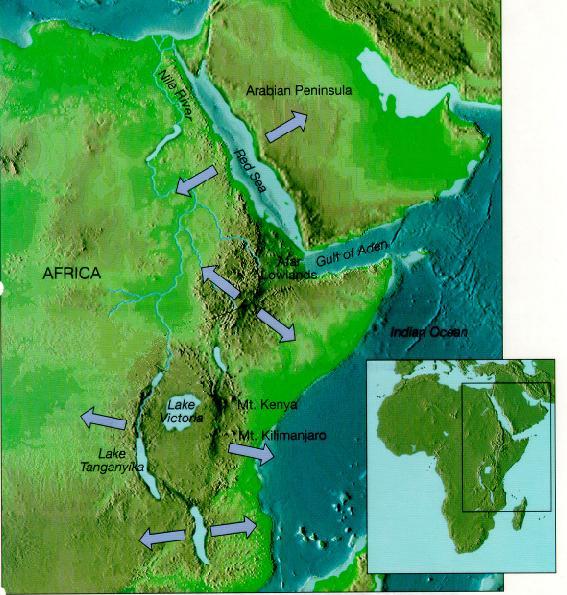 Plaques lithosphériques
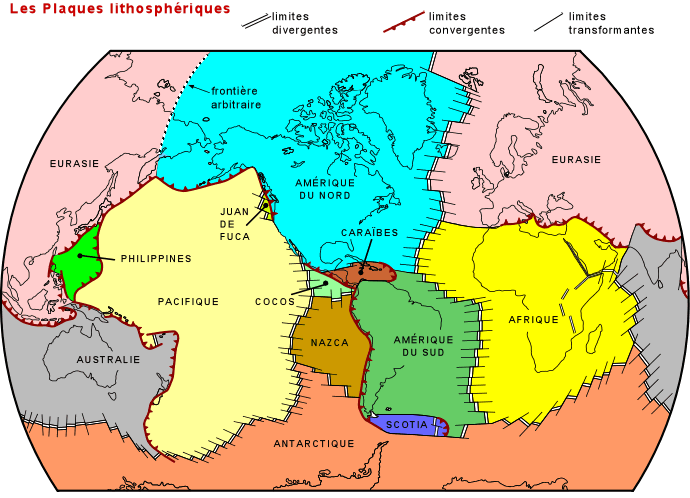 Plaques Tectoniques
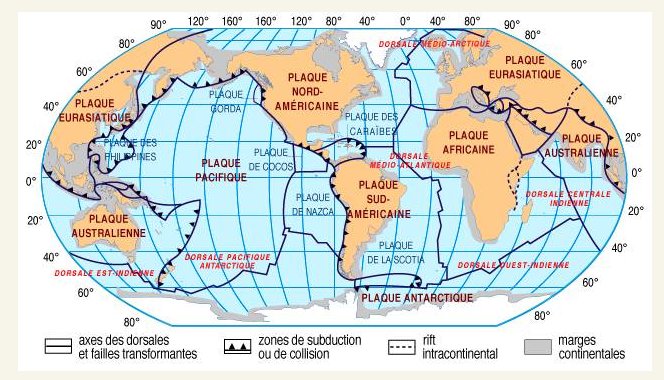